Spiritual Assessment in Palliative Care Clinical Practice: Nurse Practitioner Focused Educational Interventions and Outcomes
Caitlyn M. Moore, MS, MSN, CRNP, ACHPN
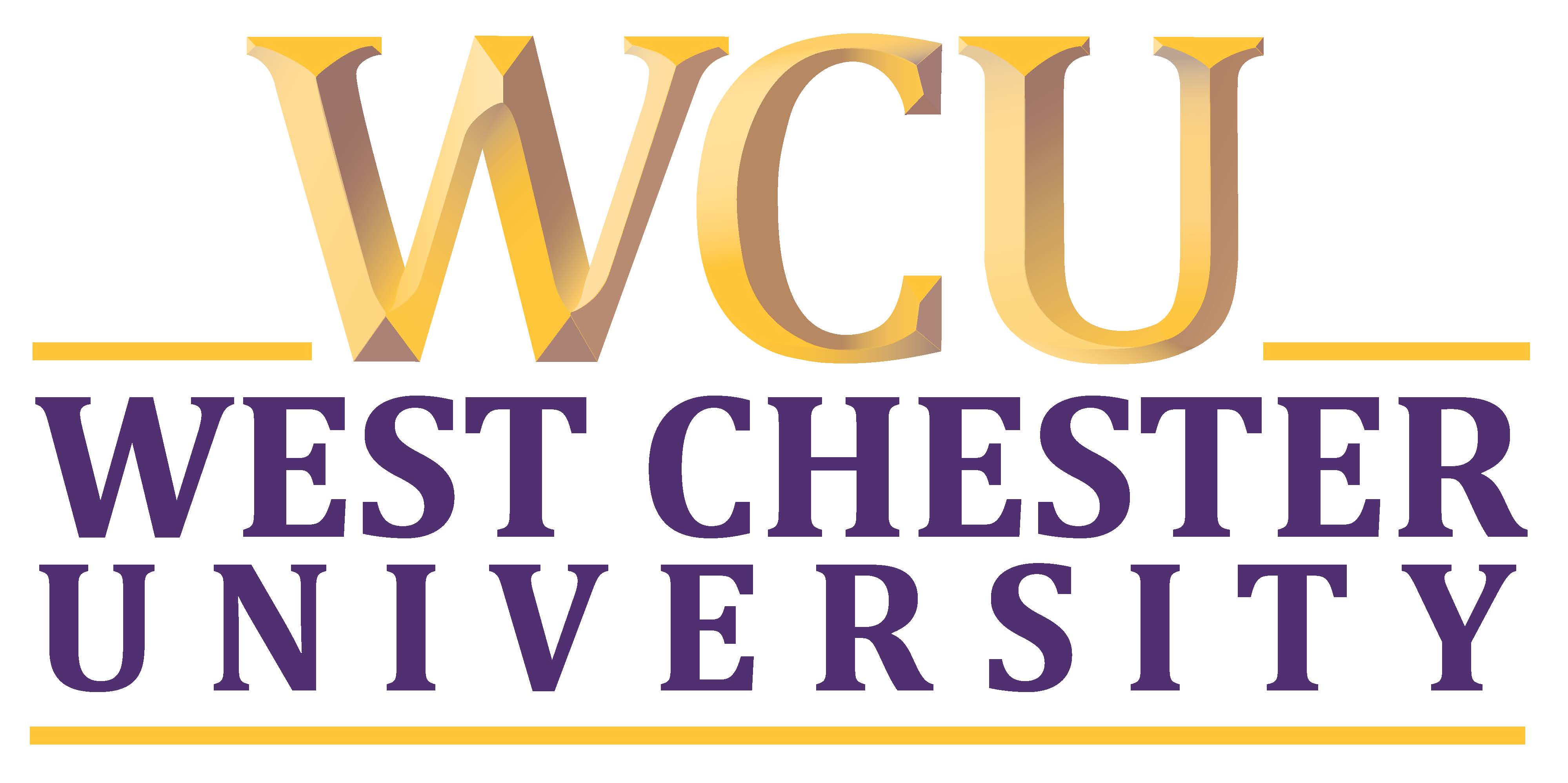 Conflicts of Interest
None
Problem/Purpose/objectives
Background and significance
Holistic healthcare
The World Health Organization
The Joint Commission
Positive/Negative impacts on patient care
Terms and definitions
Palliative Care
Spirituality
Spiritual Care Professional
Review of the Literature
Databases: CINAHL, PubMed, Google Scholar, Ovid, and Web of Science
Key words: Spirituality, spiritual assessment, spiritual assessment tool, palliative care, existential assessment, spiritual distress, serious illness, and spiritual well-being 
Published between 2014-2020*, peer reviewed
Review of the Literature
Spirituality as a domain of health
Spirituality and patient outcomes
Lack of definitive consensus regarding assessment tool
Faith/Belief, Importance, Community, Address in Care (FICA©) Spiritual History Tool
Gaps
Conceptual framework
Phenomenologic Nursology
Broad guide for interactions in a call-and-response model
Health is finding meaning in existence and becoming
Nurse and patient change in relation to one another
Spiritual Care Competence Scale for NP
Anxiety and Well-being Scores for patients
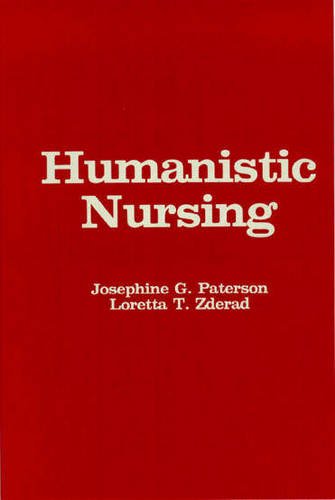 Methods
Methods – outcome focused
Results Outcome two: rates of spiritual care assessment by the nurse practitioner
Patient were almost 3 times more
likely to be assessed at posttest 
relative to pretest (OR=2.88, p<.01)
Results outcome one: rate of spiritual care professional referral
Results	outcome three: Changes in Spiritual Care Competence Scale
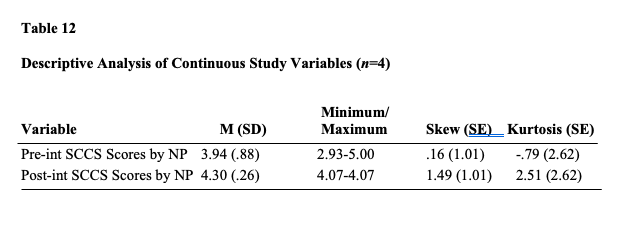 Results outcome four: Changes in Patient reported levels of Anxiety and Well-being
Insufficient data available to analyze
Discussion
Consistent with previous studies
FICA© is a useful tool for spiritual assessments
Increase in assessment and referrals*
Increase in mean NP spiritual care competence-
More data needed to determine the impact on anxiety and well-being
Limitations
Small sample size of NPs
Missing Anxiety and Well-being score in clinical documentation
Diversity of sample
Conclusion
Education and training in spiritual health for nurse practitioners is beneficial
EBP Project demonstrates positive outcomes associated with standardized spiritual assessment tool
implications
Recommendations for future inquiry
Larger sample size of nurse practitioners
Other settings
Associations with patient reported anxiety and well-being
Thank you!